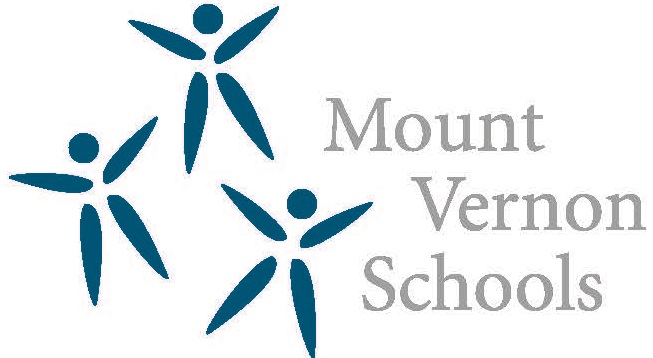 Mount Vernon High SchoolOld Main Building Historic Modernization
Application to use the GC/CM Delivery Method 
December 1, 2016
“To expect, encourage, and facilitate the pursuit of excellence and life-long learning in our students, equipping them for future success and happiness”
Agenda
Introductions
MVSD Capital Improvement Plan
The Project
Project Budget
Project Schedule
Why GC/CM
Qualifications
Organization
Summary
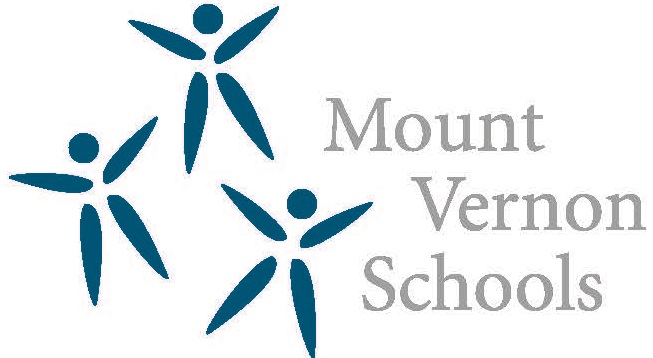 Introductions
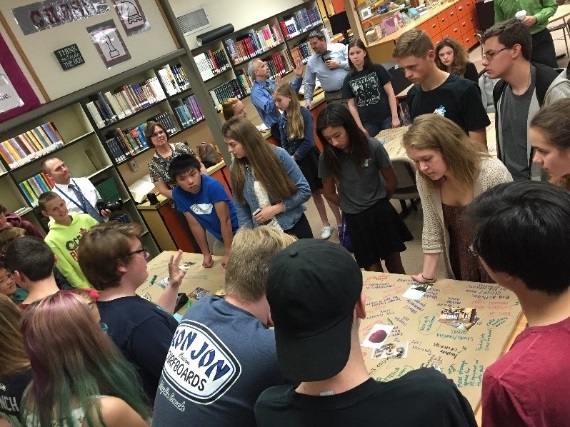 The Project Team
Here Today

Suzanne Gilbert, Director of Capital Projects, MVSD

Dan Cody, GC/CM Procurement & Project Manager, Parametrix

Jim Dugan, MVSD GC/CM Program Advisor, Parametrix
The Project Team
Not Here Today

Carl Bruner, Superintendent, MVSD (Recovering from Surgery)
Tom Theisen, Assistant Project Manager (On Vacation Oversees)
Graehm Wallace, Perkins Coie, External GC/CM Legal Advisor
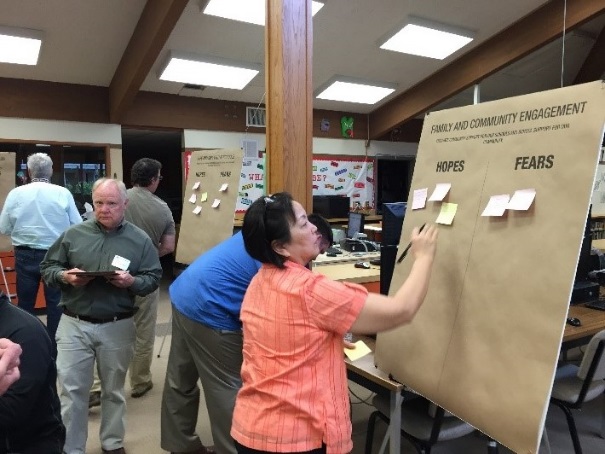 The Project Team
Not Selected Yet

The design team
Not selected yet by design
Based on lessons learned on previous historic modernization & additions projects
District desires to have the selected GC/CM participate in the design team selection process
The volume and nature of interaction between the design team and the contractor is extreme and demands a good chemistry and fit to be successful
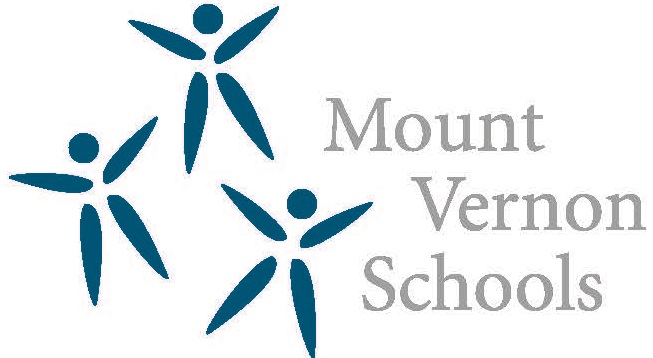 Mount Vernon School District Capital Improvement Program
Mount Vernon School District
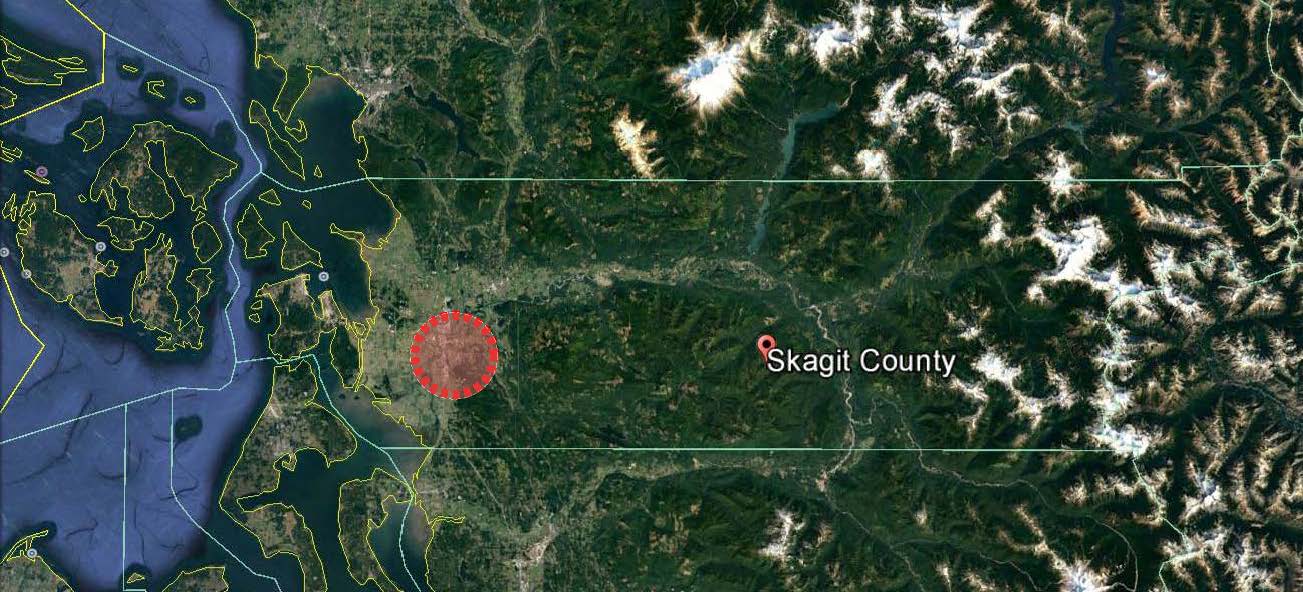 District Statistics
Located in western Skagit County
Third largest employer in Skagit County
Began serving students in 1891
6,400 students in total
Ten (10) schools comprised of:
Six (6) Elementary Schools
Two (2) Middle Schools
One (1) High School
One (1) Homeschool Parent Partnership
950 teachers, administrators and support staff
Prior to 2016, last capital bond passed in 2001
MVSD Capital Improvement Program $106,463,549
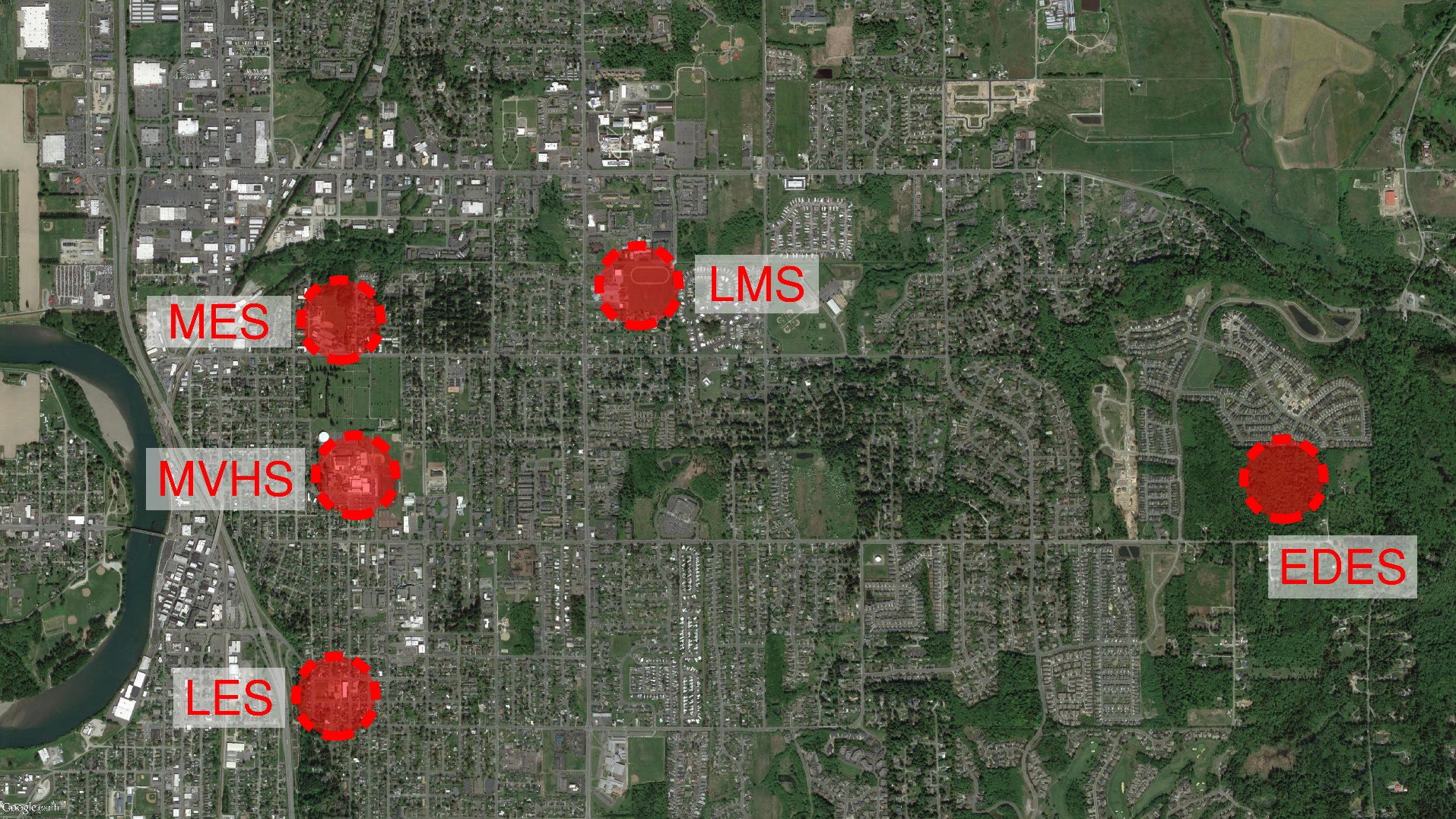 Capital Bond Approved February 2016
2016 MVSD Capital Bond Program Projects
Today’s PRC Presentation
Mount Vernon High School (MVHS) – Historic Modernization & Additions

Projects Currently Underway (GC/CM)
East Division Elementary School (EDES)– New School 
Madison Elementary School (MES) – Replacement School

Remaining MVSD Capital Projects
Mount Vernon High School – New CTE Building
LaVenture Middle School (LMS) – Modernization & Additions
Lincoln Elementary School (LES) – TBD
Mount Vernon High SchoolOld Main Building
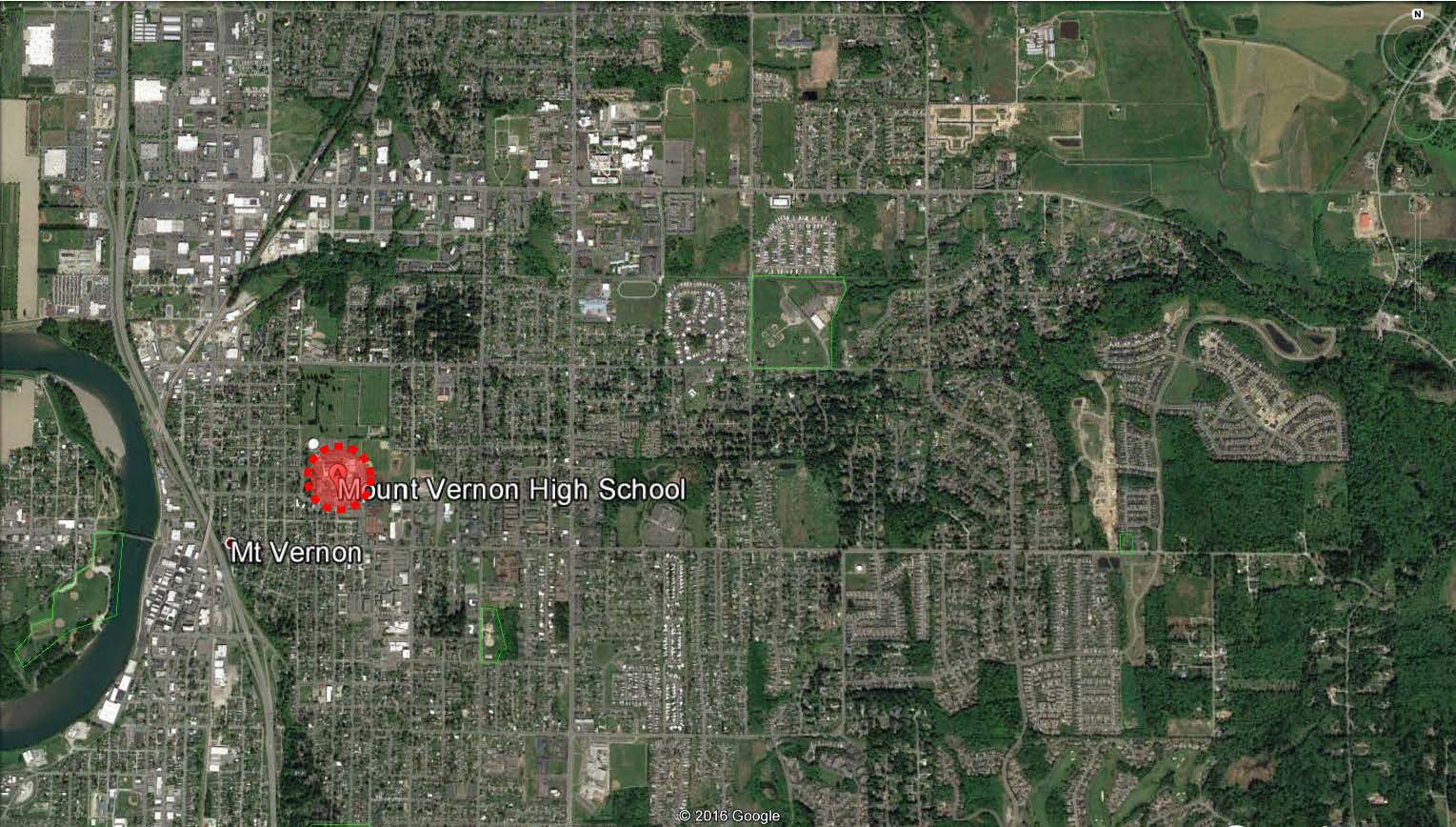 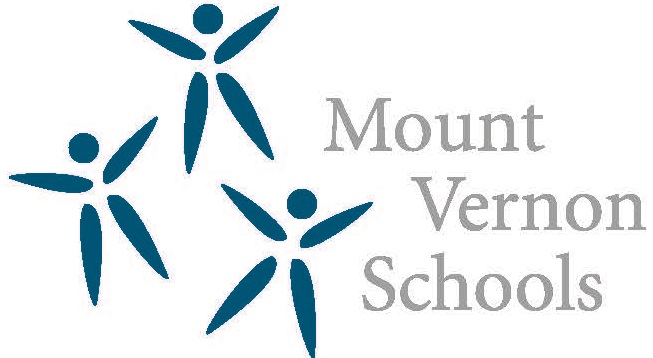 The Project
MVHS Old Main Building
Historic Building - Circa 1922
Occupied Campus – 1900 Students
Adjacent to Residential Areas
Haz-Mat Abatement
Heavy Demolition Work
Structural/Seismic Upgrades
Replace All Building Systems
Existing Building 54,000 SF 
Anticipated Owners MACC:  $20.5 M
Construction Start: July 2018
Occupancy: January 2020
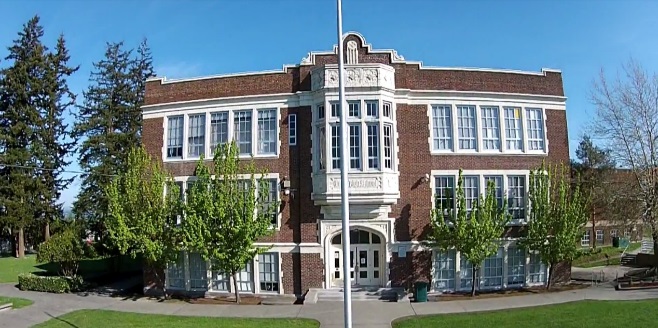 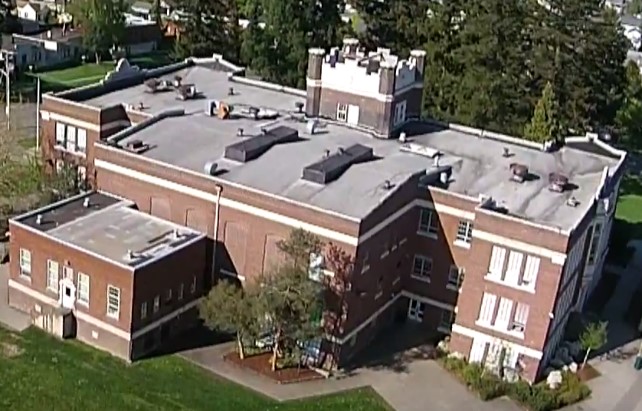 Mount Vernon High School Campus
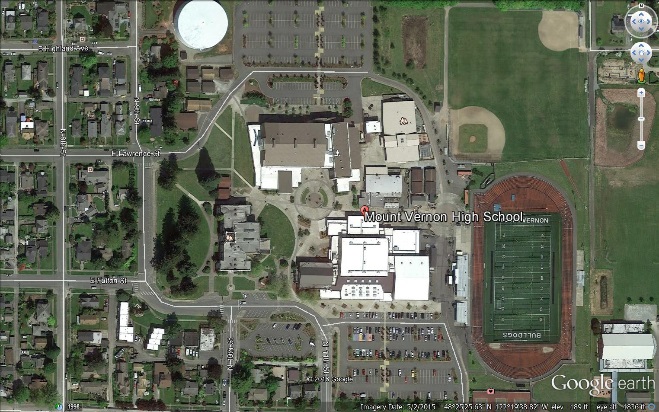 MVHS Old Main Project Budget
Old Main GC/CM Schedule
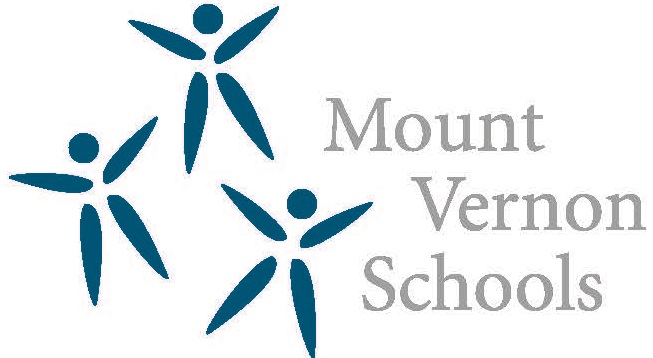 Why GC/CM Delivery Method for MVHS Old Main Building
Complies with all 5 Statutory Criteria
(1) Implementation of the project involves complex scheduling, phasing, or coordination.
School moves out of building and into temporary housing
Contractor Sets up perimeter fencing for safety
Complex Site Logistics will require complex coordination
Maintain access for student and staff to surrounding campus and neighborhood
Coordinate delivery of equipment and materials with peak arrival/departure
Small laydown area requires detailed scheduling of material delivery dates

(2) The project involves construction at an occupied facility which must continue to operate during construction.
Surrounding campus will be fully occupied during the school year.
After-hours school activities on surrounding campus during the school year.
Community use of athletic facilities year around.

(3) The involvement of the General Contractor/Construction Manager during the design stage is critical to the success of the project.
Confirmation of existing building and systems
Constructability review/input
Value engineering review/input
Market based cost estimating
Reconciliation of estimates and budget control
Marketing of project to potential subcontractors and suppliers
Complies with all 5 Statutory Criteria
(4) The project encompasses a complex or technical work environment.
Retrofit of a 1922 building to accommodate current day building systems (Electrical, HVAC, Fire Sprinkler, A/V, Data).
Restoration of existing masonry requires highly skilled labor
Restoration of unique, historic building materials (plaster, terrazzo, woodwork, etc.) requires highly skilled labor

(5) The project requires specialized work on a building that has historic significance.
Building constructed originally in 1922
Building has huge historical and cultural significance to the community.
Other Critical Factors
Neighborhood Communication, Access/Egress & Traffic Management

Inflation - Escalating Market Costs

Possible Early Abatement and Demolition Package(s)

Possible Early Procurement of Long Lead Items

Critical compliance requirement to test, document, abate and monitor for hazardous materials
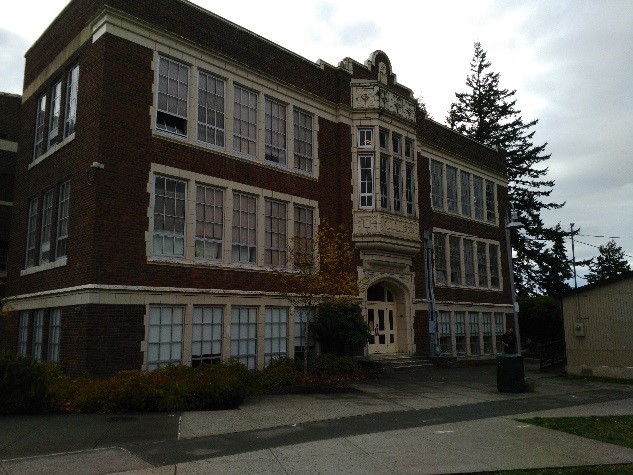 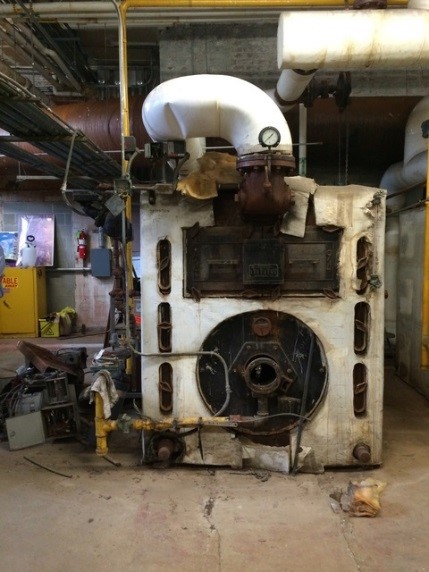 Public Benefit: To this ……
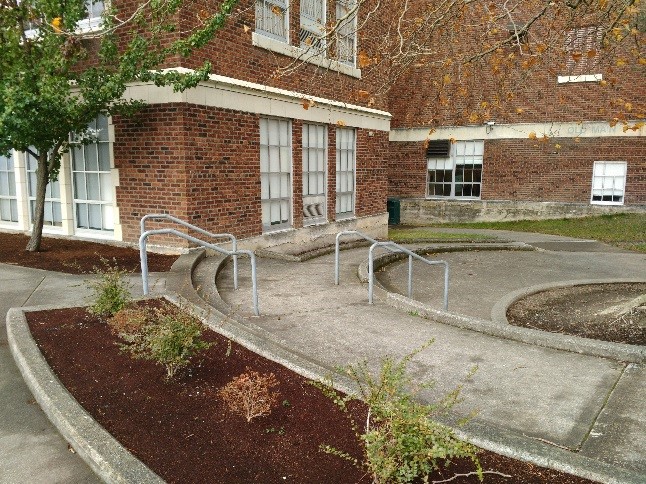 Public and District Safety 

Cost/Risk Management

Ensure Project Completion
	on Schedule and Budget 

Community Relationships

Fiscal Accountability
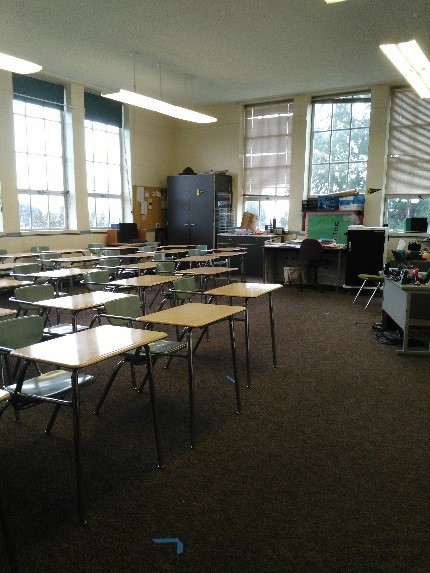 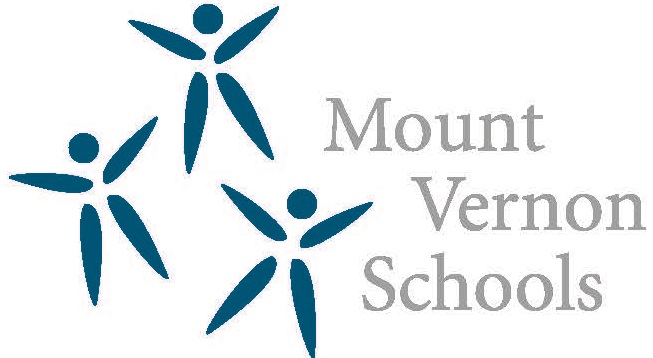 Public Body Qualifications
MVSD Leadership Team
First round of major capital projects in more than a decade.

Recent work has consisted primarily of small capital and maintenance projects, all of which have been delivered using Design-Bid-Build.

The District is fairly new to the GC/CM method of project delivery.

The project is ideal for the use of the GC/CM method of delivery.

MVSD Director of Capital Projects was AGC GC/CM trained in June 2016.

MVSD hired Parametrix for GC/CM experience, Program Management and Project Management services.

MVSD retained Graehm Wallace as their attorney – depth of GC/CM experience.

Will make GC/CM experience a key factor in selection of the Contractor and Architect. 

MVSD satisfies the public body qualifications by staff augmentation with consultants.
Old Main Project Organizational Chart
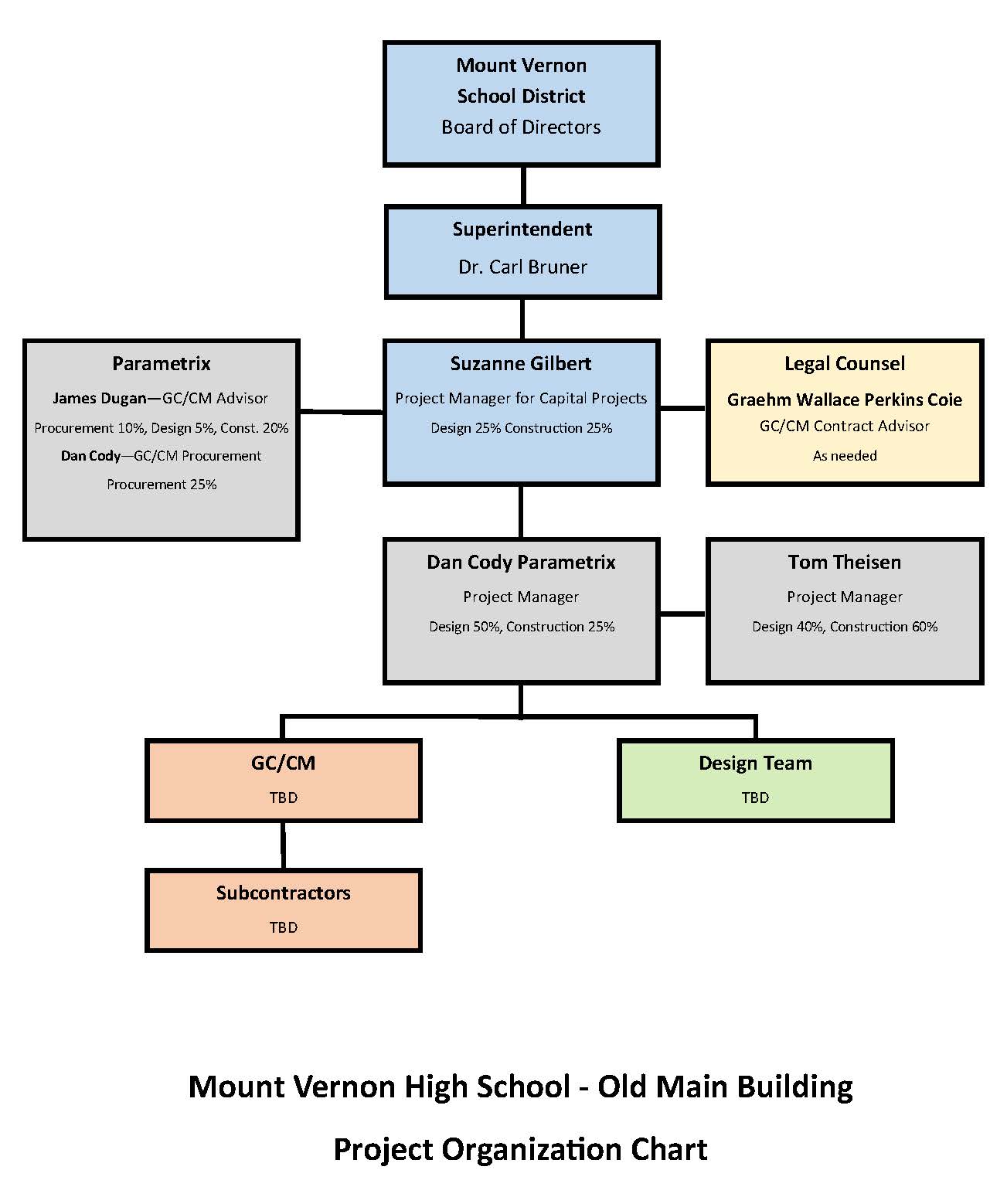 Jim Dugan – Project Commitments and Capacity
GC/CM Program Advisor – Jim Dugan

TPS McCarver ES construction is Complete.  

TPS Stewart MS GC/CM Construction is Complete.

TPS Browns Point ES GC/CM Procurement is Complete .

MPT Eastside Community Center GC/CM Procurement is Complete.

CKSD Olympic HS and Central Kitsap HS/MS GC/CM Procurement is Complete.

MVSD EDES/MES GC/CM Procurement is Complete.

BISD BES GC/CM Procurement is Complete.

All Other GC/CM Principal and Project Executive Roles are Minimal.

Ample capacity for the MVSD GC/CM Procurement and Advisor Role.

Additional capacity for other responsibilities.
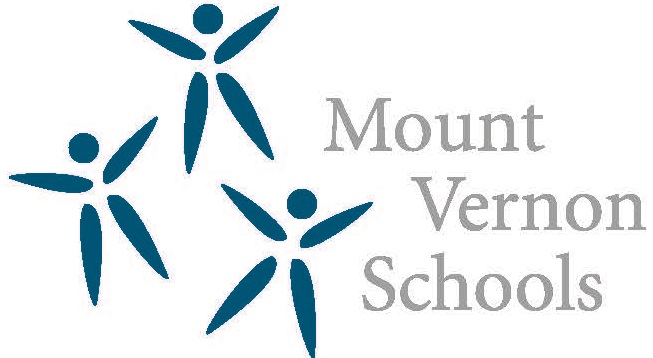 Project Team GC/CM Experience
Stadium High SchoolHistoric Modernization and & Additions
Planned Start: 2004
Actual Start: 2004

Planned Finish: 2006
Actual Finish: 2006

Planned Budget: $108,000,000
Actual Budget: $107,967,536
Budget Variance: -0.03%
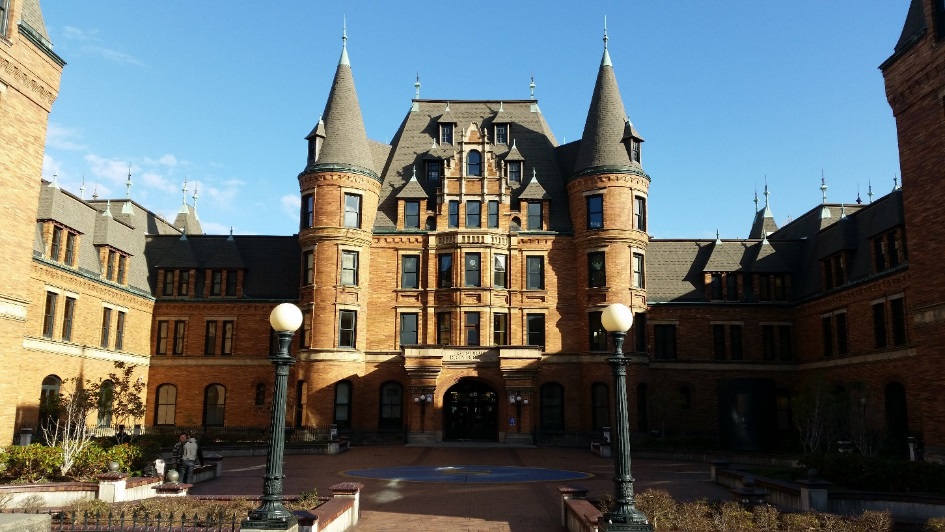 Lincoln High SchoolHistoric Modernization and & Additions
Planned Start: 2006
Actual Start: 2006

Planned Finish: 2008
Actual Finish: 2007

Planned Budget: $75,000,000
Actual Budget: $75,170,798
Budget Variance: 0.23%


Completed one year ahead of schedule.
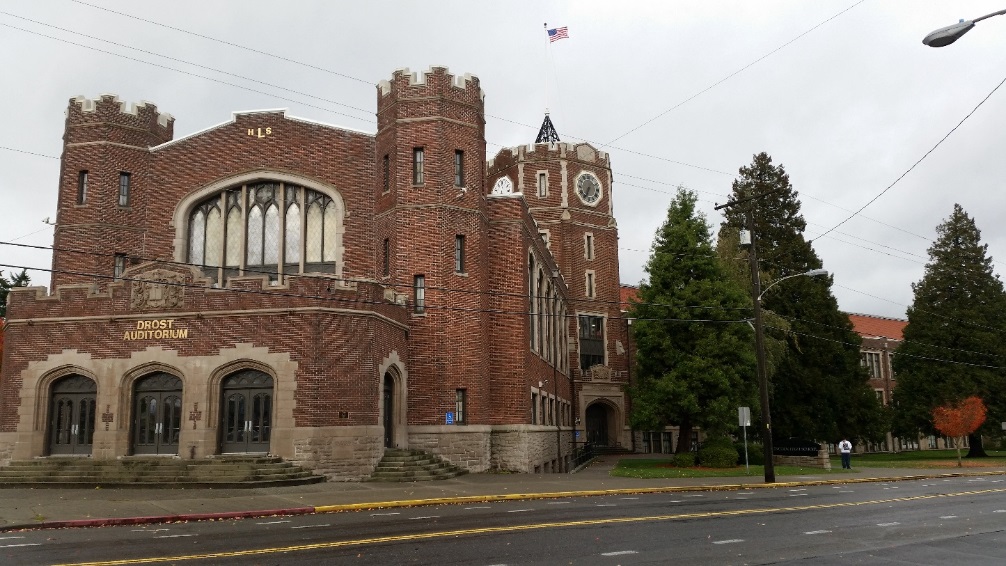 McCarver Elementary SchoolHistoric Modernization
Planned Start: 2015
Actual Start: 2015

Planned Finish: 2016
Actual Finish: 2016

Planned Budget: $39,000,000
Actual Budget: $38,765,433
Budget Variance: -0.60%
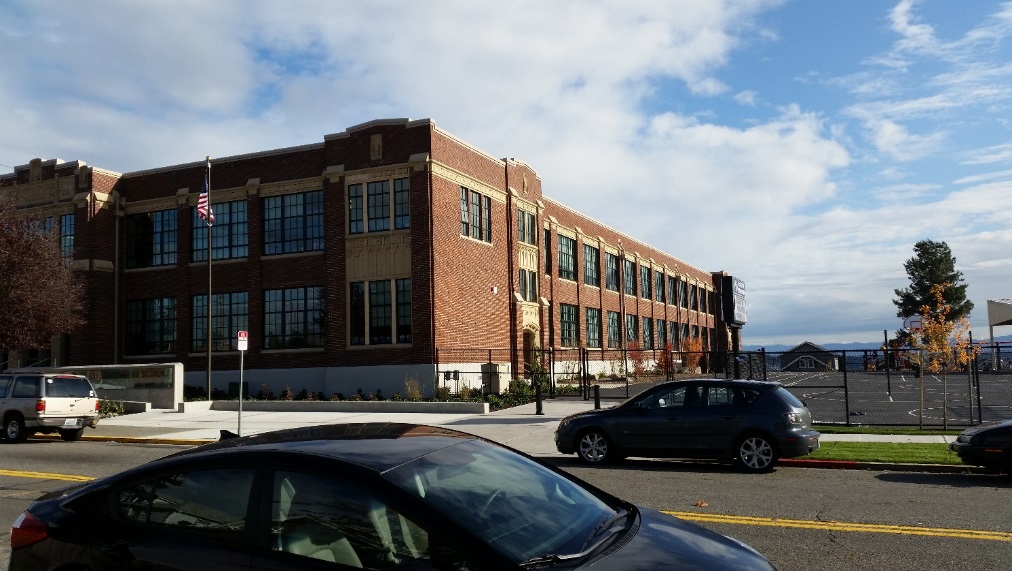 Stewart Middle SchoolHistoric Modernization and & Additions
Planned Start: 2015
Actual Start: 2015

Planned Finish: Feb 2017
Actual Finish: N/A 

Planned Budget: $66,000,000
Actual Budget: TBD (In Construction)
Budget Variance: TBD

7 months ahead of schedule!
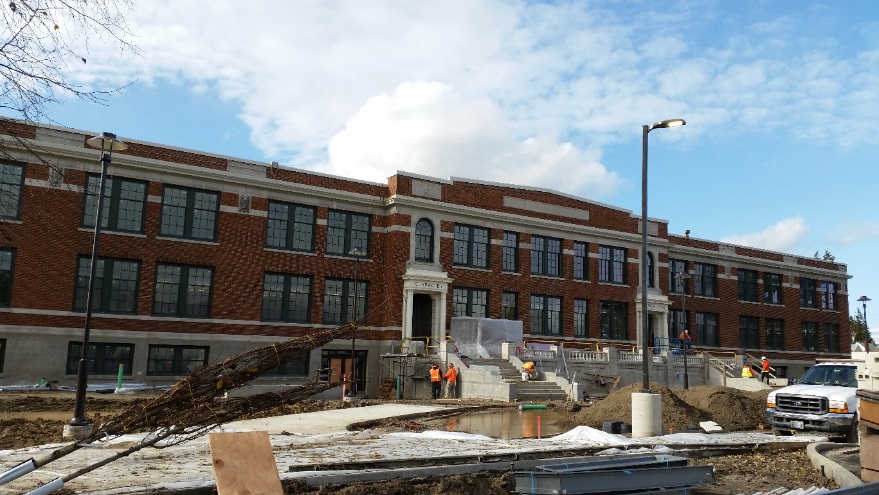 GC/CM Historic Modernization & Additions: Lessons Learned
The critical importance of extensive due diligence with investigations when designing in older buildings – get the GC/CM on board sooner than the end of Schematic Design (McCarver ES).  Best to get the GC/CM on board to assist with the selection of the design team.

The clear definition of risk allocation early in the project, and the careful use of contractor and owner and design team contingency and allowances throughout the project to mitigate the remaining risks (Stewart MS).
Summary
Project is funded with the appropriate budget.

Project meets qualifying RCW criteria.

Project Management Plan for both projects are developed and have clear and logical lines of authority.

Project team has the necessary experience.
Prior GC/CM  and Historic Modernization experience will be a key criteria in the selection of the Contractor and Architect.

Project team has the capacity for the project.

Project team is prepared and ready to move forward.
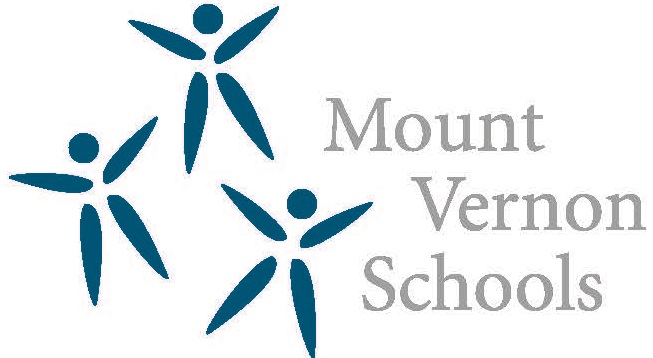 Thank you